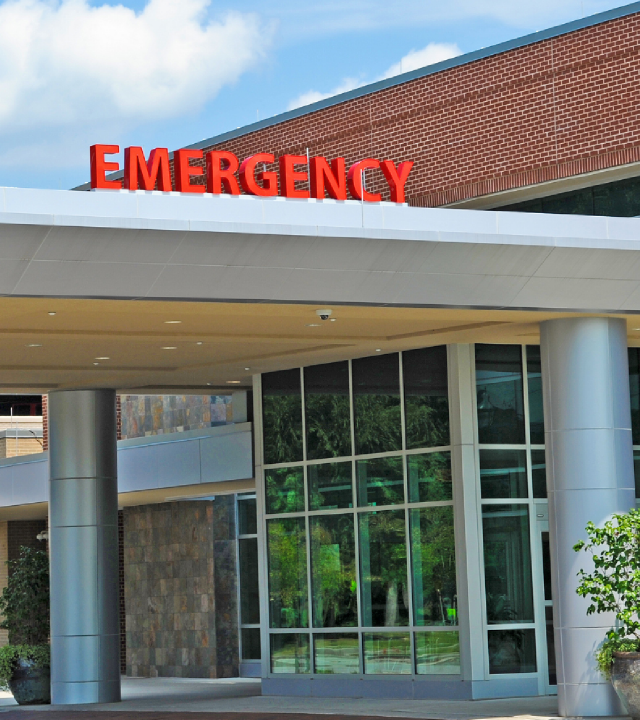 Geriatric EDs: Connecting with the Community
Kevin Biese
MD, MAT
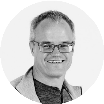 Geriatric Emergency Department Collaborative Implementation PI

Chair, Geriatric Emergency Department Accreditation
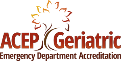 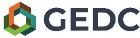 1	| © 2020 Geriatric Emergency Department Collaborative |
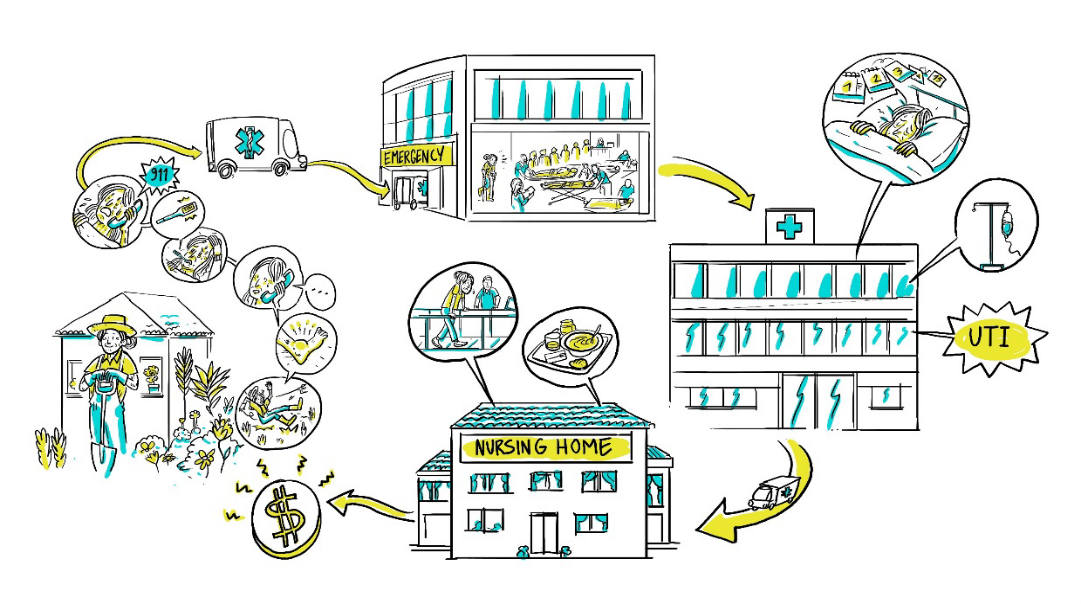 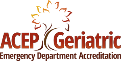 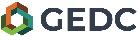 2	| © 2020 Geriatric Emergency Department Collaborative |
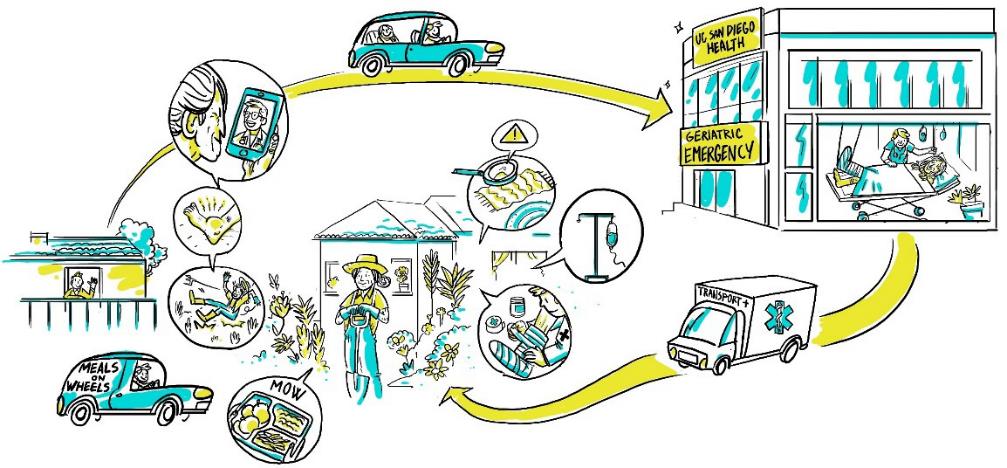 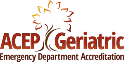 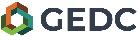 3	| © 2020 Geriatric Emergency Department Collaborative |
GEDs Provide Standardized and Integrated Care
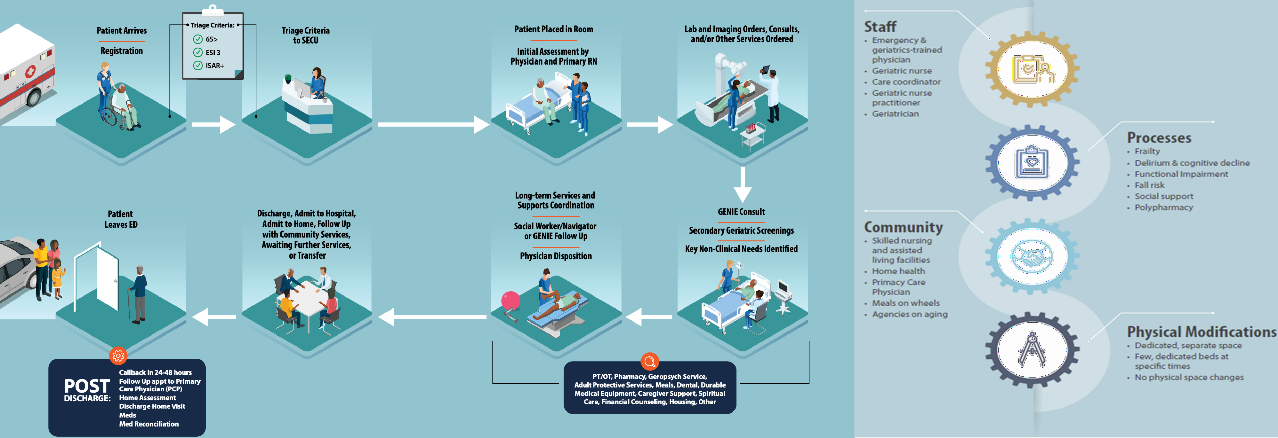 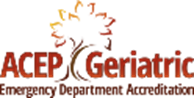 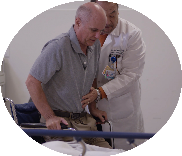 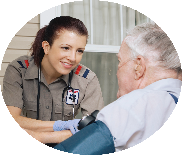 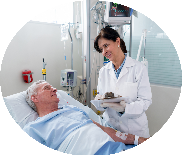 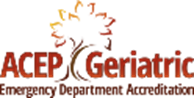 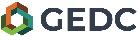 4	| © 2021 Geriatric Emergency Department Collaborative |
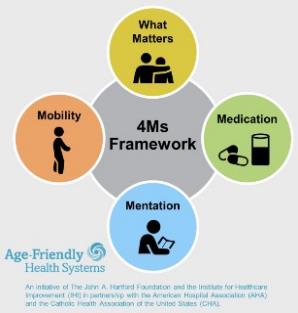 Geri ED Alignment
GEDC
Geriatric
Emergency Department Collaborative
ED Physician with Geriatrics training
Emergency & Geriatrics trained physician
Frailty
Geriatric Nurse
Poly- pharmacy
Delirium & Cognitive Decline
Staff
Care Coordinator
Processes
Geriatrician
GEDA
Geriatric Emergency
Department Accreditation
AFHS
Age Friendly Health Systems
Geriatric Nurse Practitioner
Functional Impairment
Social Support
SNFs/ALFs
Dedicate d, separate space
PCP &
Outpatient
Care
Home Health
Fall Risk
No physical space changes
Few, dedicate d beds
Community
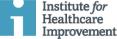 Physical Space
Connecting with Caregivers
Agencies on Aging
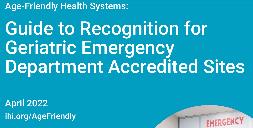 Entire GED
made geriatric- friendly
Meals on Wheels
Improved lighting
Few, dedicate d beds at specific times
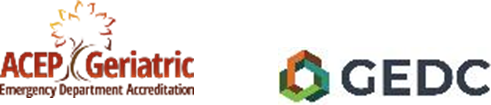 AFHS and Geri EDs
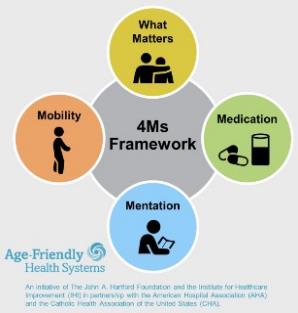 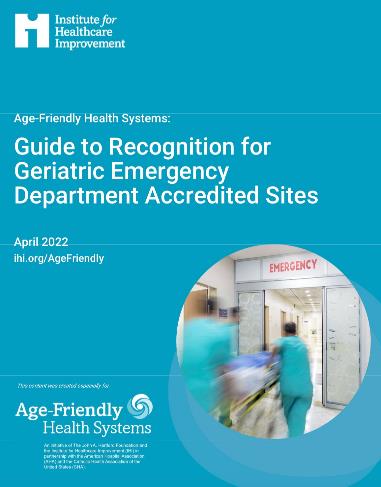 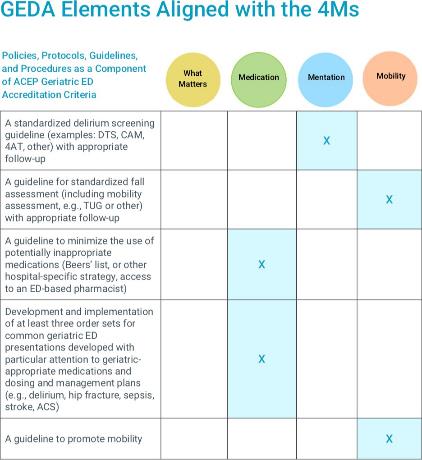 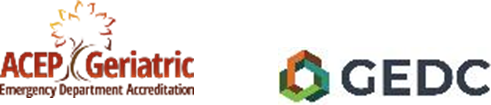 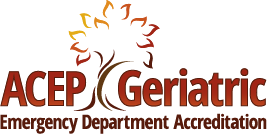 GEDA is created in partnership with
The Gary and Mary West Health Institute and The John A. Hartford Foundation.
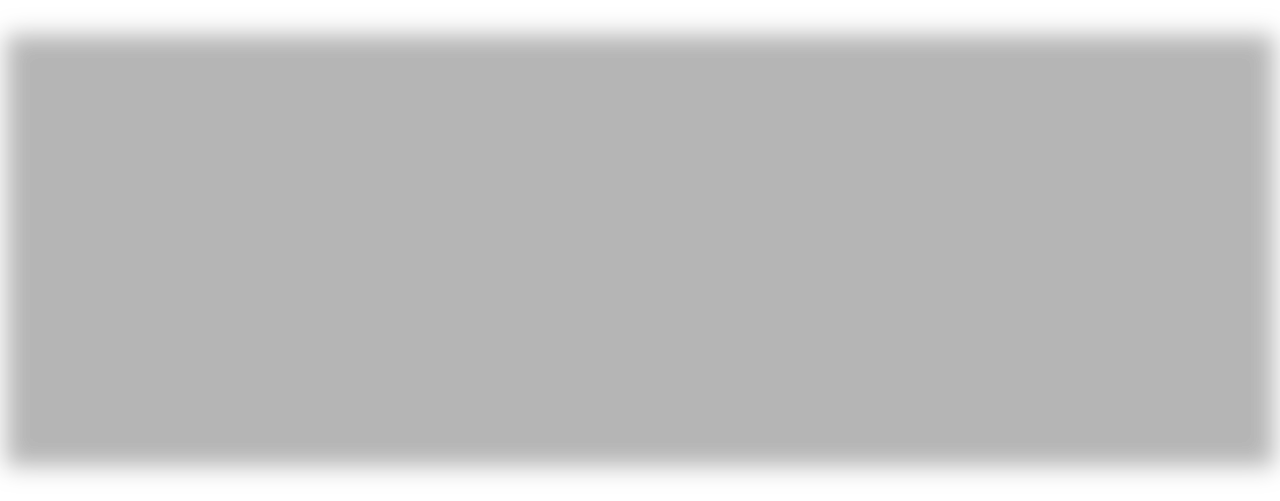 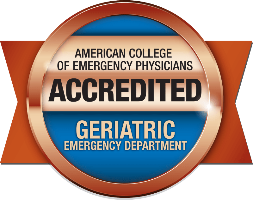 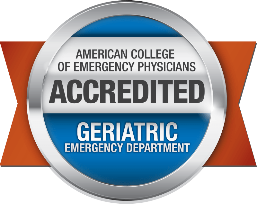 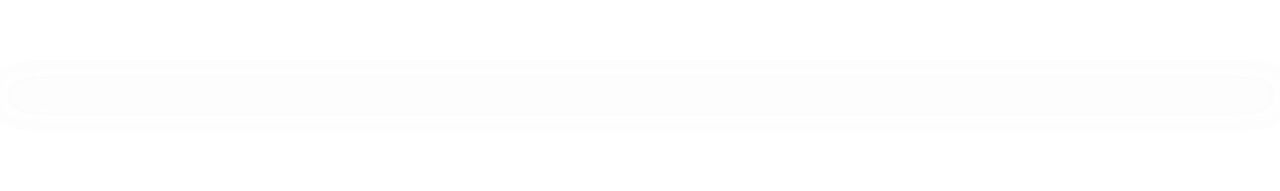 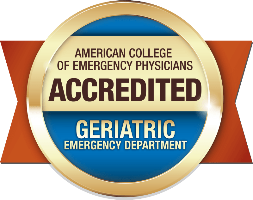 Level 3 is designed to be within reach of every hospital
Levels 1 and 2 are designed to reflect an increasing commitment to senior-specific care in the Emergency Department.
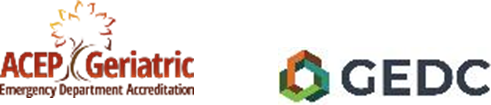 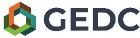 7	| © 2021 Geriatric Emergency Department Collaborative |
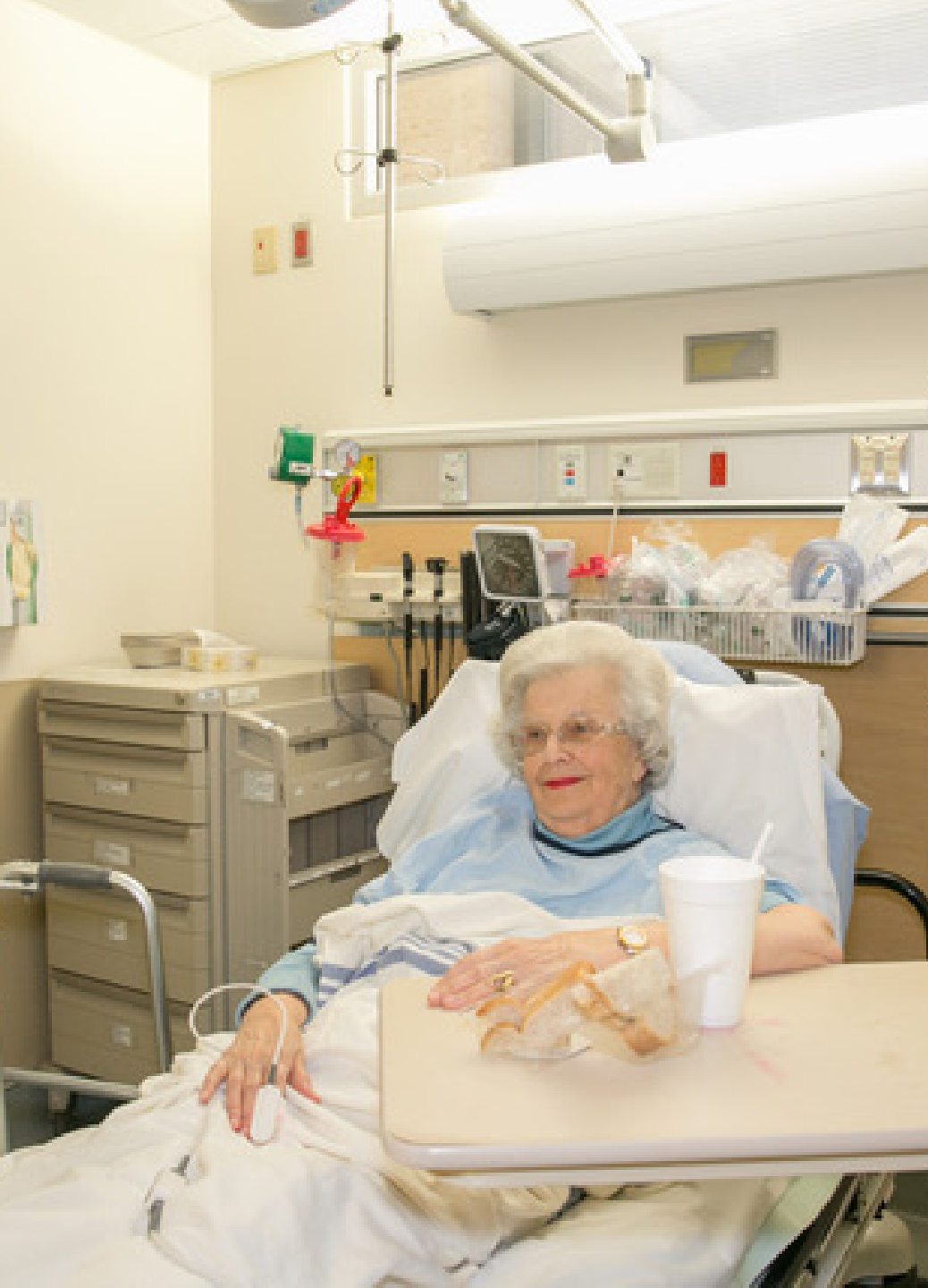 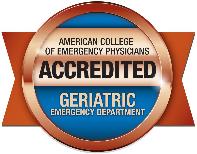 Good geriatric ED care
Level III
At least one MD and one RN with evidence of geriatric focus (champions)
Evidence of geriatric focused care initiative
Mobility aids
Food & drink 24/7
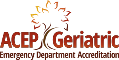 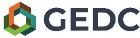 8	| © 2021 Geriatric Emergency Department Collaborative |
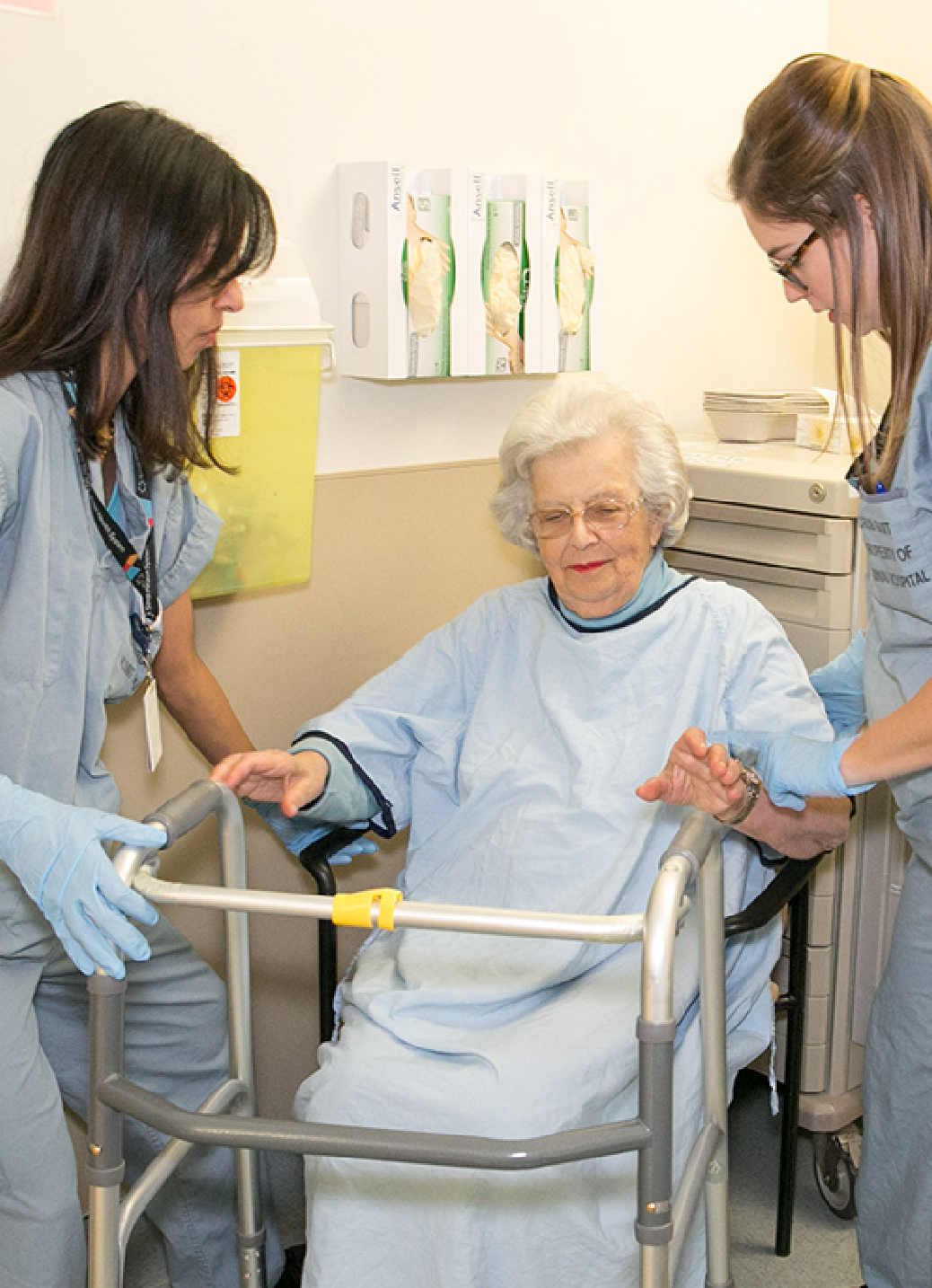 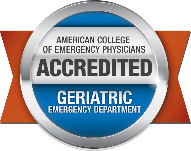 Advanced geriatric ED care
Level II
Physician & nurse champions (medical/ nurse director) with focus on geriatric EM
Geriatric-focused nurse case manager 56 hours/ week
Geriatric assessment team: 2 of PT, OT, SW or Pharmacy available in ED
Hospital executive-assigned supervision of and support for geriatric ED resources
Geriatric EM education for MDs and RNs
Demonstrable adherence to at least 10 (of 26) policies and protocols
QI process for selected policies
Tracking at least 3 of 11 outcome measures
Physical supplies and food/drink
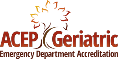 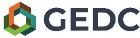 9	| © 2021 Geriatric Emergency Department Collaborative |
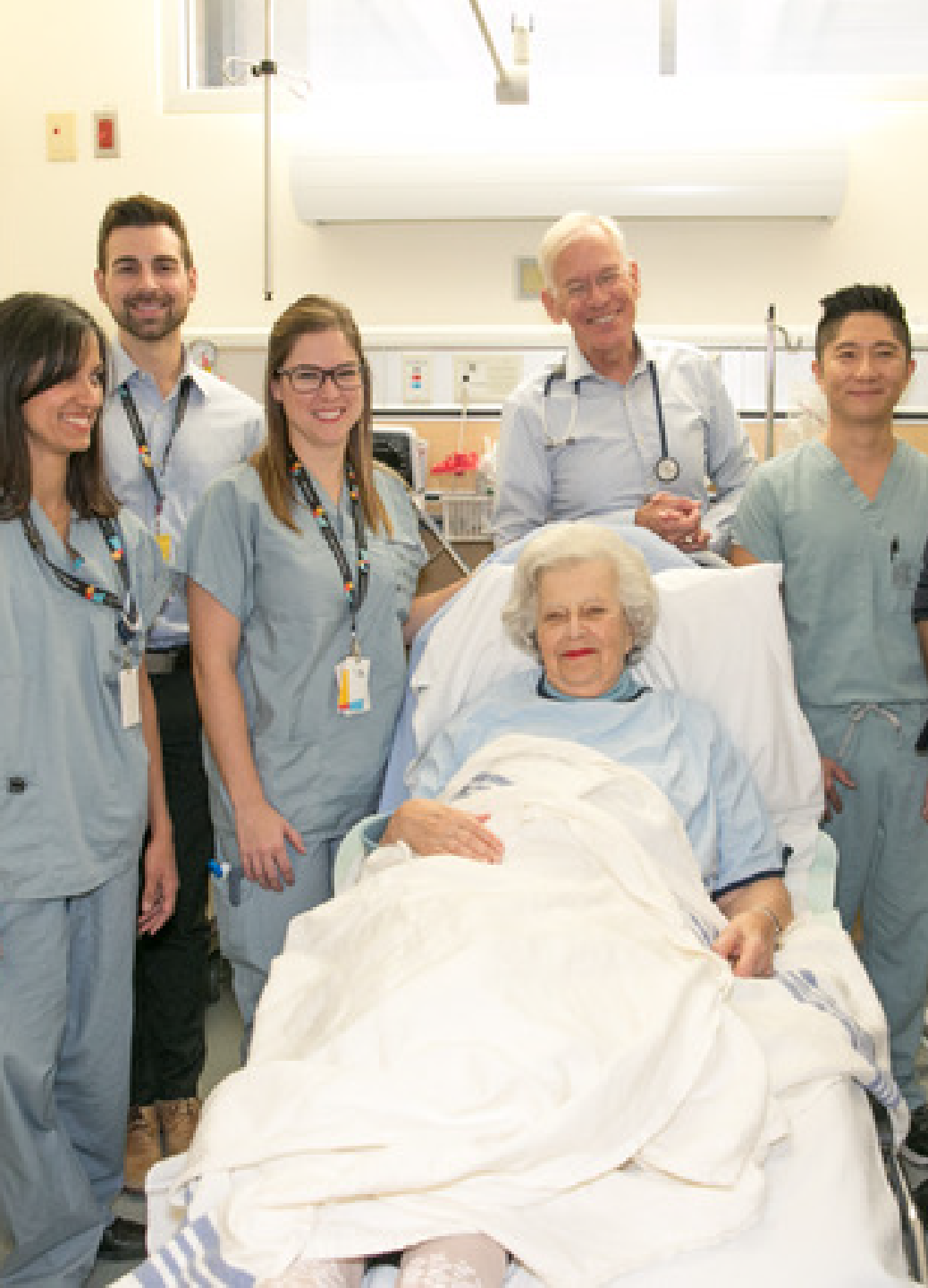 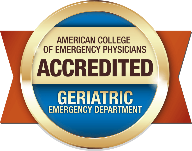 Center of excellence in geriatric ED care
Level I
Physician & nurse champions (medical/nurse director) with focus on geriatric
EM + patient advisor
Geriatric-focused nurse case manager 56 hours/ week
Geriatric assessment team: 4 of PT, OT, SW or Pharmacy available in ED
Hospital executive-assigned supervision of and support for geriatric ED resources
Geriatric EM education for MDs and RNs
Demonstrable adherence to at least 20 (of 27) policies and protocols
QI process for selected policies
Tracking at least 5 of 11 outcome measures
More physical supplies, space modifications and food/drink
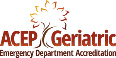 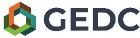 10	| © 2021 Geriatric Emergency Department Collaborative |
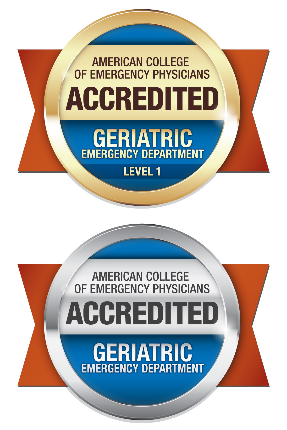 Total Accredited Sites:
27
460 Total Sites
U.S. across 46 States
9 International
Spain, Level 3
Thailand, level 3
Brazil, Level 3
Canada, Level 2 and Level 3
56
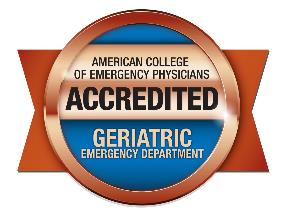 377
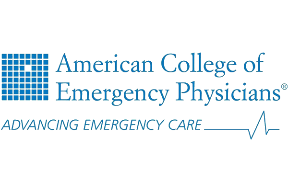 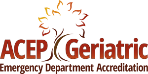 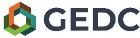 11	| © 2020 Geriatric Emergency Department Collaborative |
Connection
Exchange among Health Care Systems leading the country in Geriatric Emergency Care
GEDC/West Health
Health Care System Roundtable Members
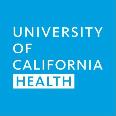 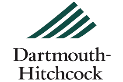 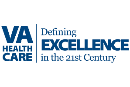 Collaboration
Identify ways each of your teams can support the others in their Quality Improvement Initiatives

Dissemination
Explore opportunities to share Roundtable insights with other health systems interested in GEDs

Direction
Identify major trends and topics to help lead change across health systems
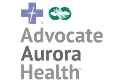 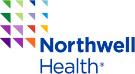 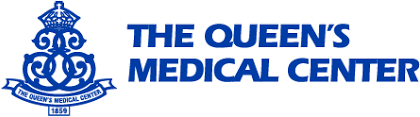 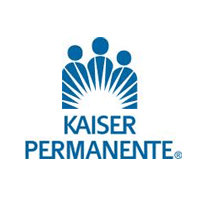 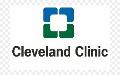 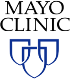 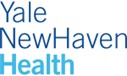 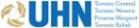 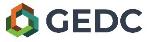 12	| © 2020 Geriatric Emergency Department Collaborative |
Guest Member : Prime Healthcare
State-Wide Initiatives
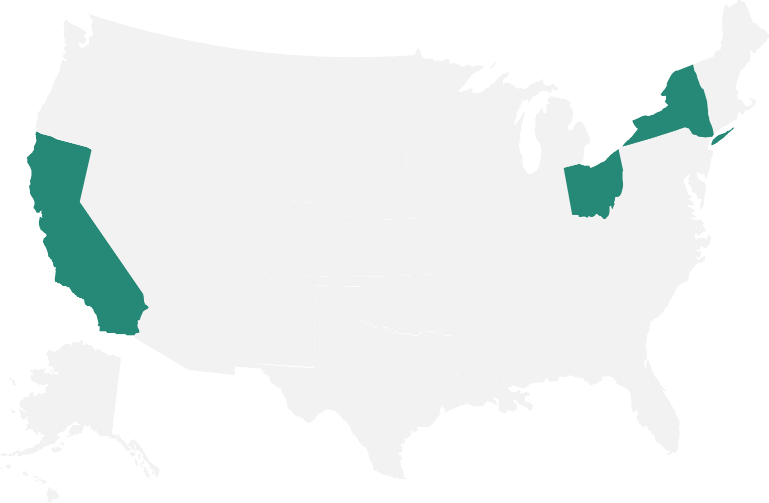 Healthcare Systems Taking Action

California: 68 accredited sites
San Diego Initiative

Ohio: 36 accredited sites
Premier Health System
Cleveland Clinics

New York: 53 accredited sites
Northwell Health System
HANYS
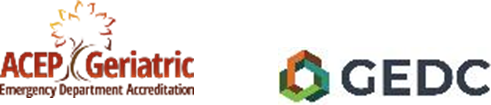 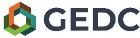 13	| © 2021 Geriatric Emergency Department Collaborative |
Geriatric Emergency Department Collaborative
Share best practices across Geriatric EDs
Offer QI focused interdisciplinary Bootcamps and tailored whole- team training
Care evolution through rapid- cycle PDSA
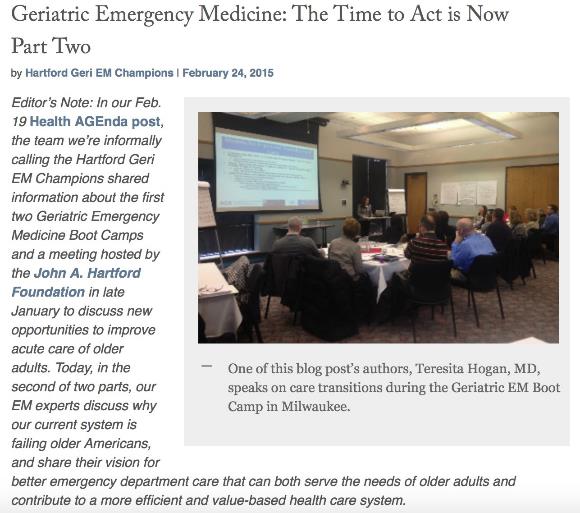 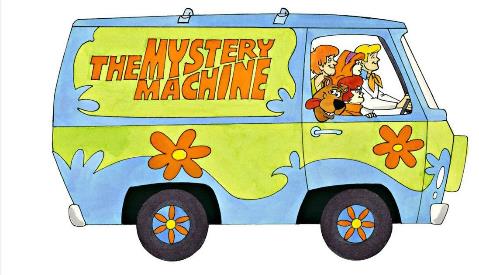 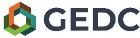 14	| © 2021 Geriatric Emergency Department Collaborative |
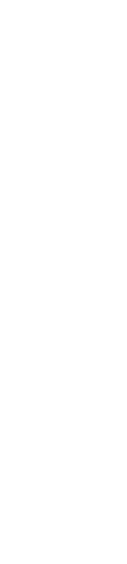 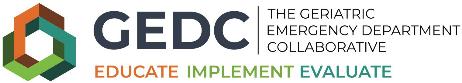 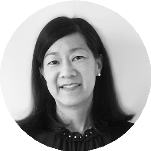 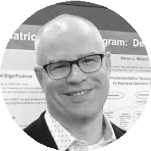 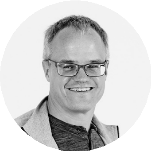 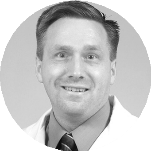 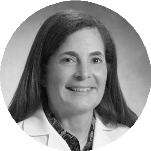 PLUS
a growing number of GEDC Partner Hospitals and Healthcare Systems dedicated to improving ED care for older adults.
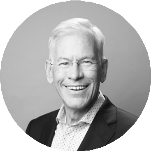 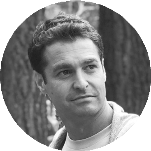 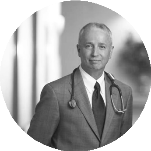 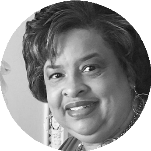 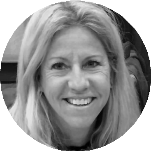 Learn More:
Gedcollaborative.com
/partnership
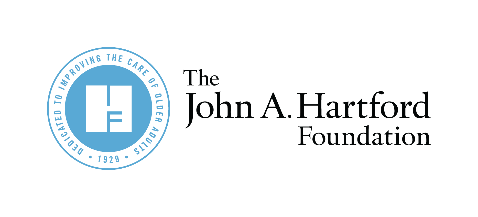 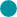 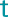 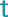 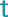 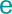 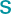 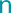 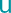 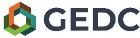 15	| © 2021 Geriatric Emergency Department Collaborative |
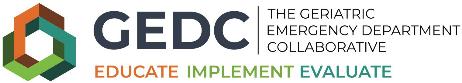 Our Mission
We bring best practice into action.
We transform and evaluate interdisciplinary best practice in geriatric emergency medicine, and then build and distribute practical, evidence- based clinical curriculum and quality improvement tools that support sustainable, quality care for older adults.
gedcollaborative.com
@theGEDC


Our Vision
A world where all emergency departments provide the highest quality of care for older patients
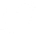 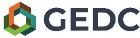 16	| © 2021 Geriatric Emergency Department Collaborative |
GEDC Resources and Dissemination
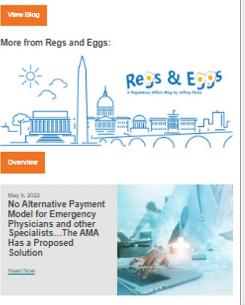 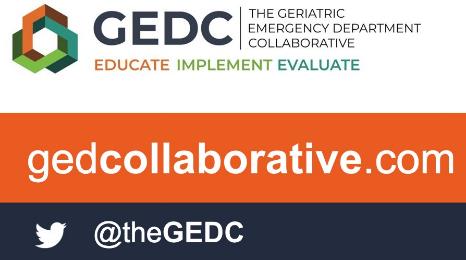 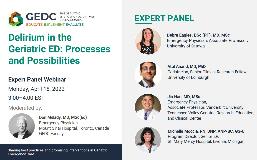 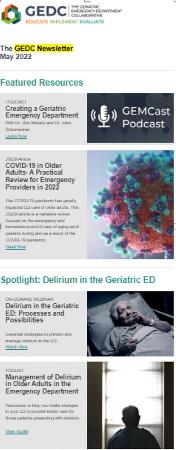 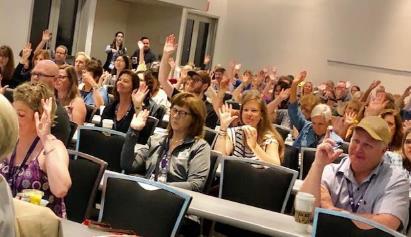 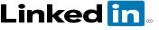 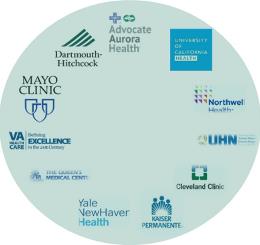 GEMCast
Blog Post
Toolkits
Webinars (Live & On-demand)
Skills Fair Modules
Geri-EM
JGEM
HCS Roundtable
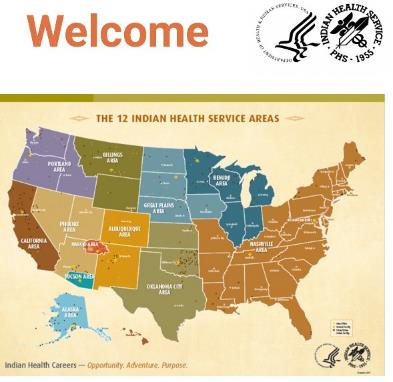 GEDC Geri ED Education
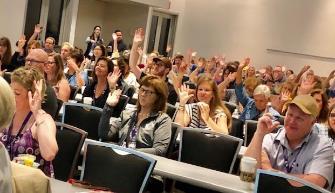 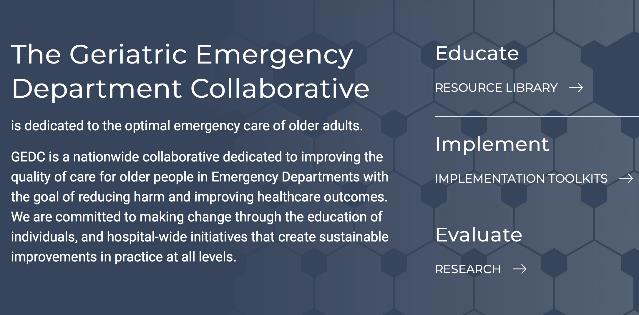 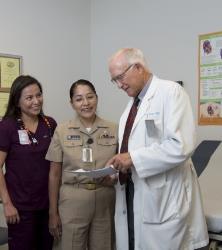 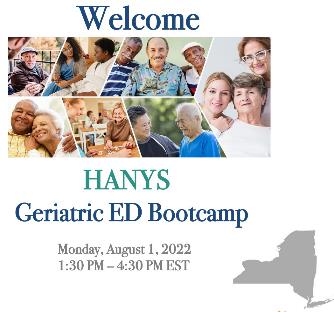 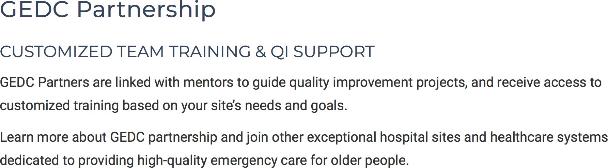 Dementia & Delirium Resources
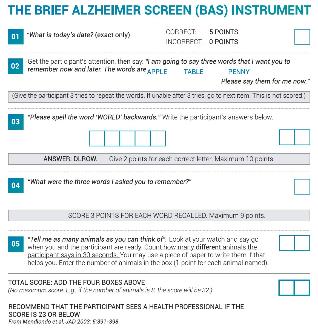 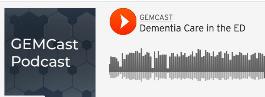 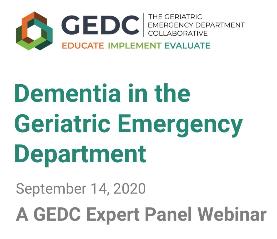 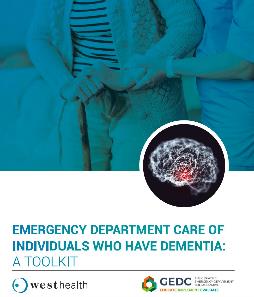 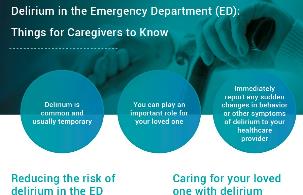 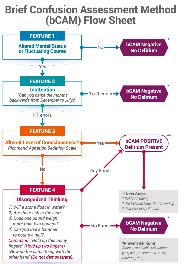 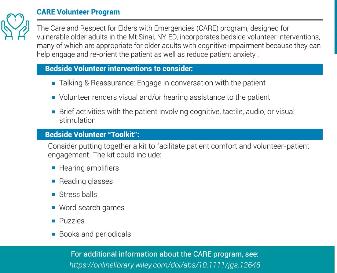 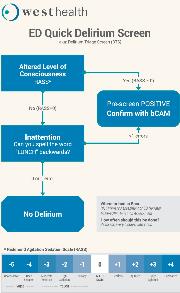 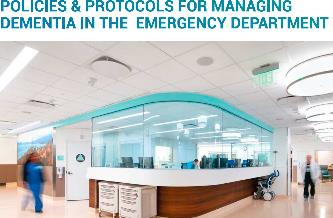 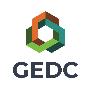 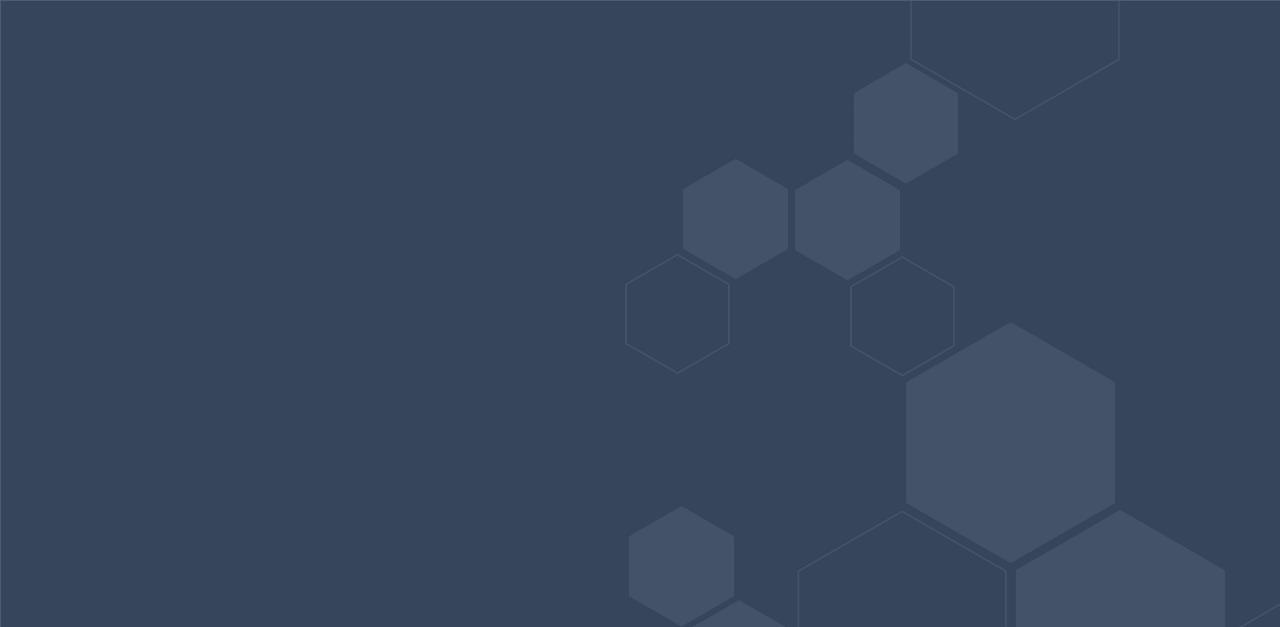 Synergy
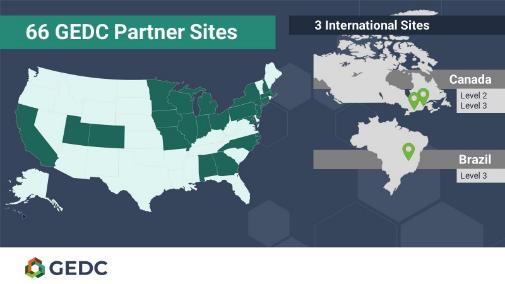 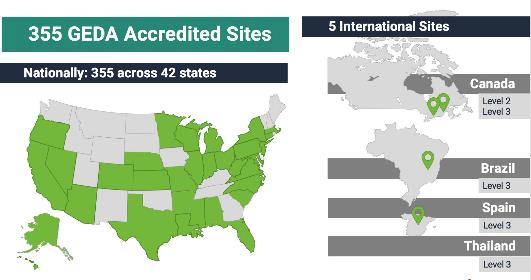 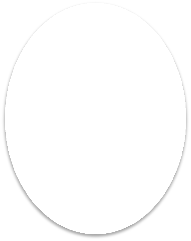 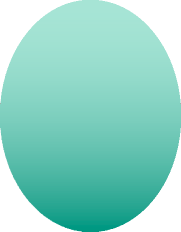 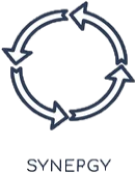 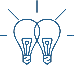 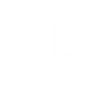 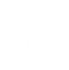 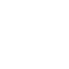 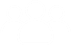 Greater Patient Satisfaction
16.5% Reduced risk of readmission
LOWER RISK Of 30-day fall-related ED revisits
Lower Costs
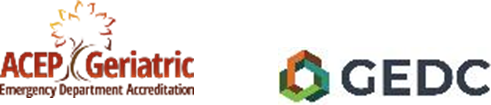 © 2019 The Geriatric Emergency Department Collaborative
Collaborating Partners
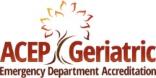 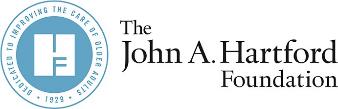 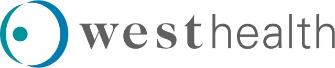 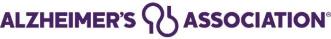 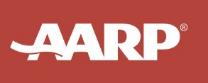 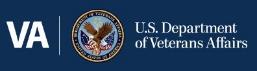 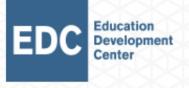 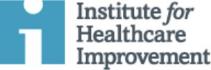 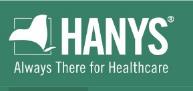 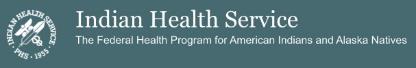 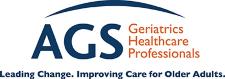 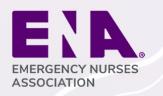 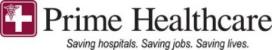 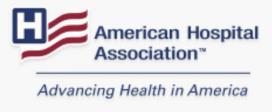 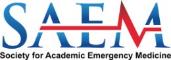 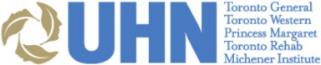 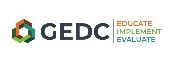 DECREASE READMISSIONS
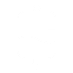 Recent update from SE US site:
13 Estimated Readmissions Prevented over first 3 months

DECREASE ED REVISITS IN HIGH-RISK POPS.
Midwest GED site: 9% decrease in ED revisits
JAGS article: PT in the ED associated with reduced 30- and 60-day revisits (p<0.001).

INCREASE MARKET SHARE
Actual case: Urban safety net hospital seeking more Medicare patients.
Actual case: Hospital in competitive area w/ many
“snowbirds” seeks differentiation

BETTER CONSENSUS MANAGEMENT
CFO of academic system in NE: “I am tired of seeing the air-
ambulance fly over us because we are on diversion. This can help us put our beds to better use.”

INCREASE STAFF SATISFACTION
Result seen at multiple health systems across all levels of accreditation
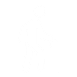 What can a
Geriatric Emergency Department do
for my hospital?
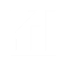 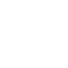 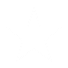 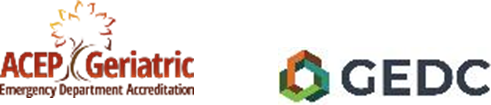 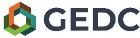 22	| © 2021 Geriatric Emergency Department Collaborative |
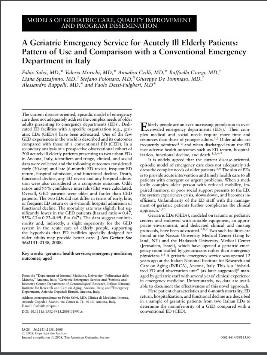 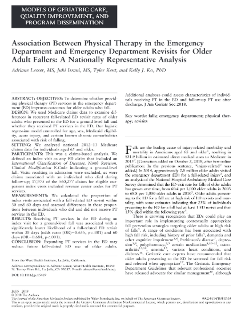 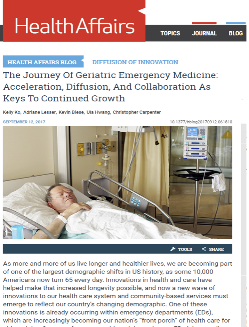 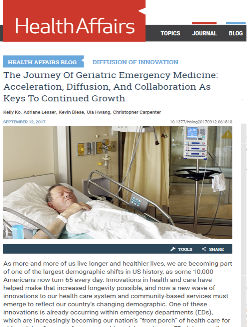 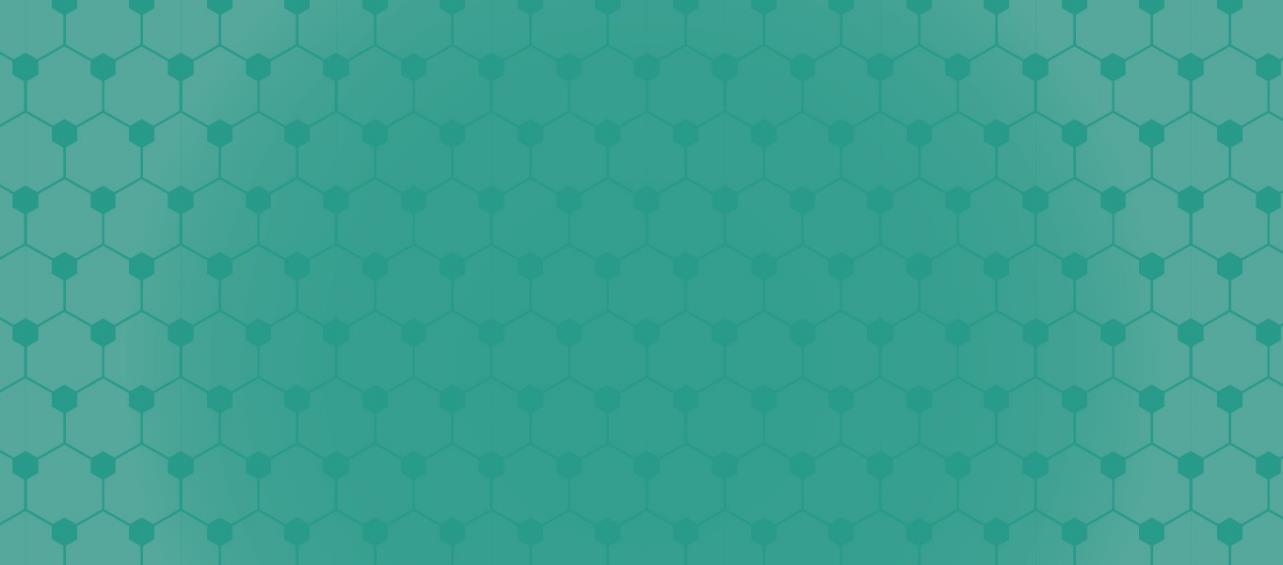 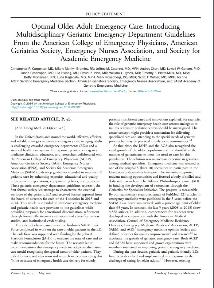 A growing body of literature supports Geriatric EDs
as a solution
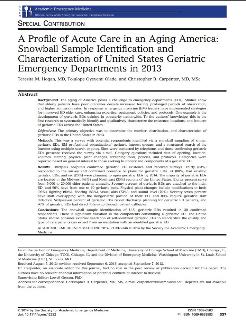 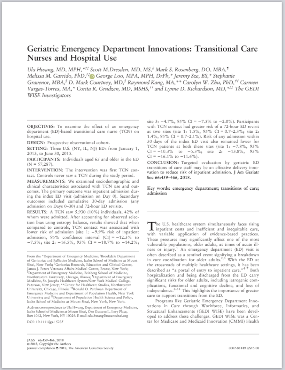 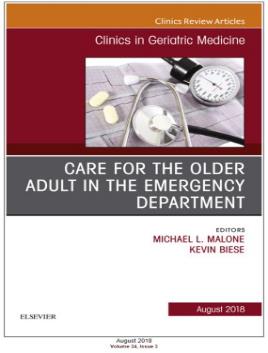 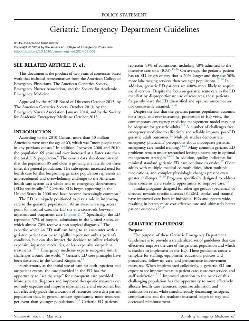 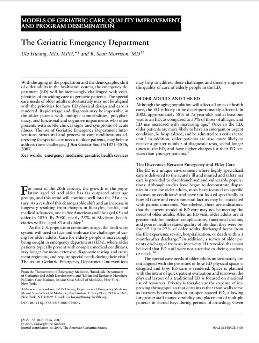 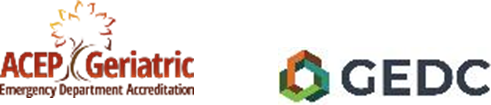 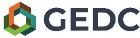 23	| © 2020 Geriatric Emergency Department Collaborative |
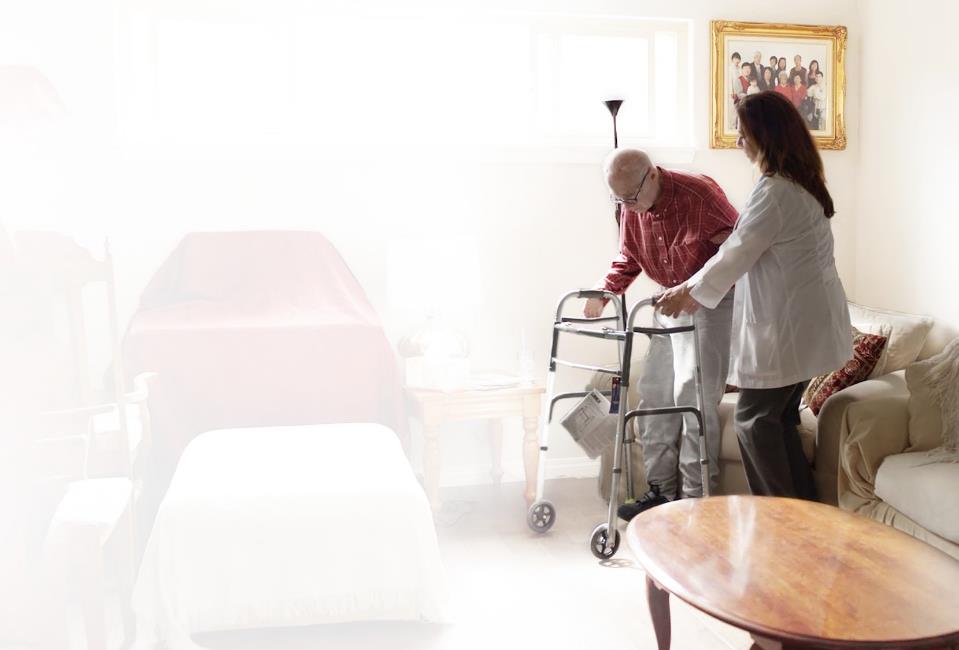 Healthcare System GED ROI
Patient Care / Market Share
Census Management
Portal to Value-Based Care
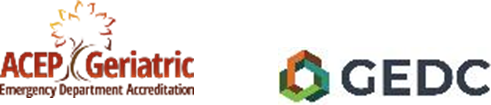 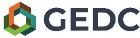 24	| © 2020 Geriatric Emergency Department Collaborative |
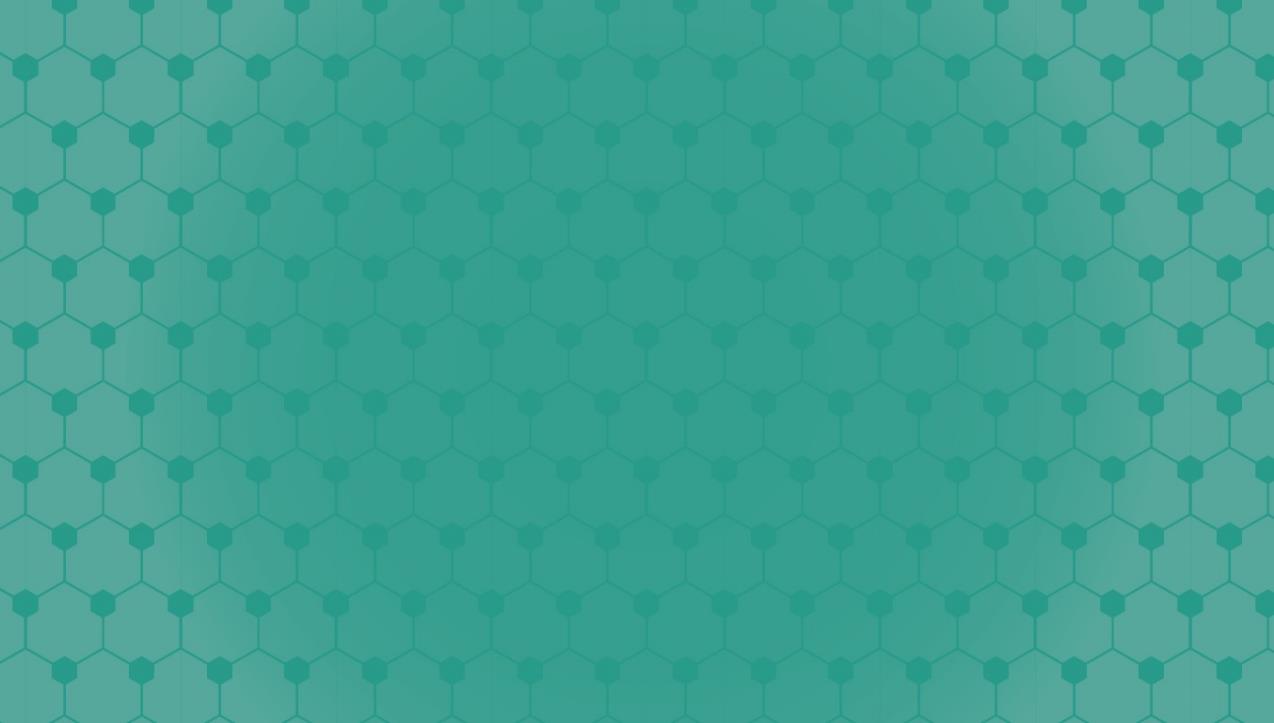 https://jamanetwork.com/journals/jamanetworkopen/fullarticle/2776801
https://jamanetwork.com/journals/jamanetworkopen/fullarticle/2776803
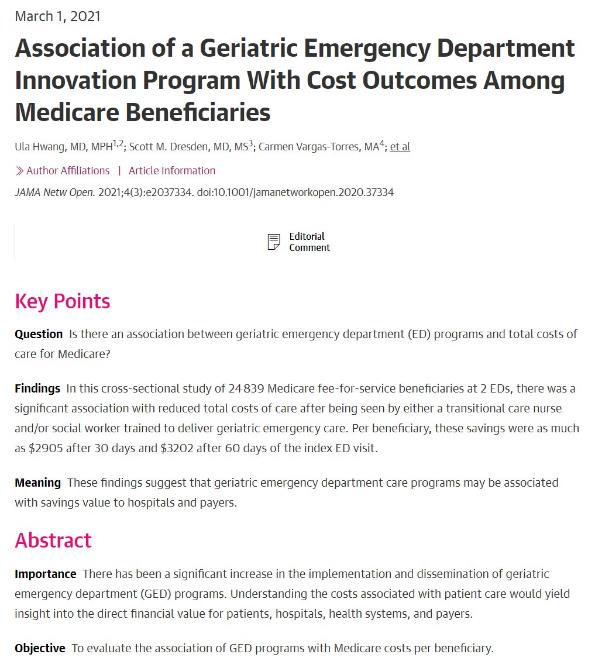 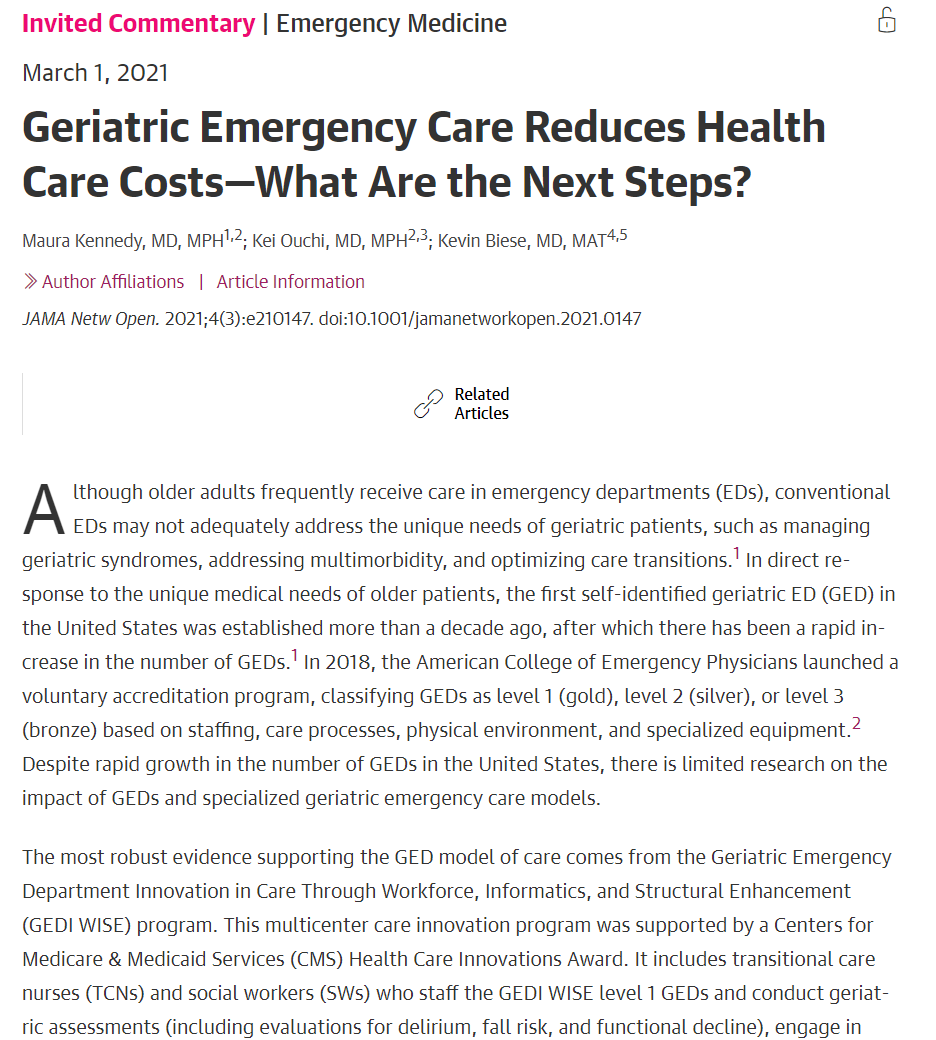 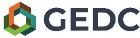 25	| © 2020 Geriatric Emergency Department Collaborative |
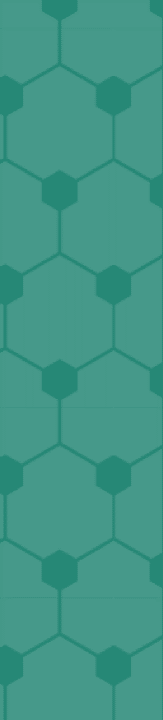 GEDs and VBC share similar goals
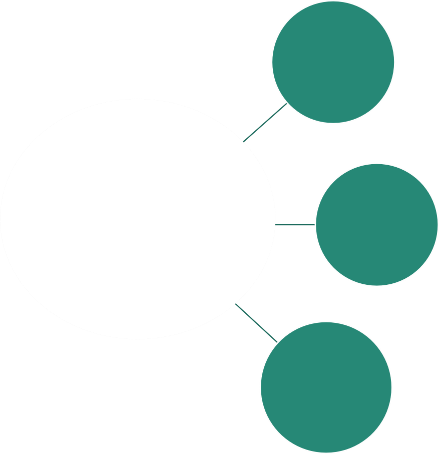 Up to 16.5% reduced risk of hospital admission₅ and 17.3% of readmission₆
$3,202 savings per Medicare beneficiary after 60 days₇
Lower Costs
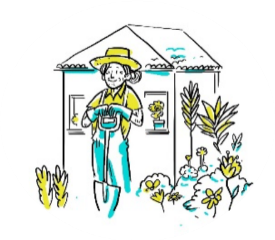 Improve Quality
Decreased odds of 30 and 60 day fall- related ED revisit with PT services₈
Improve Experience
87.3% satisfaction with the clarity of discharge information and perceived wellbeing₉

21 studies showcasing improved experience across a variety of interventions₁₀
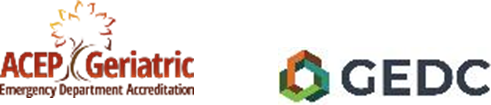 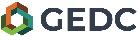 26	| © 2021 Geriatric Emergency Department Collaborative |
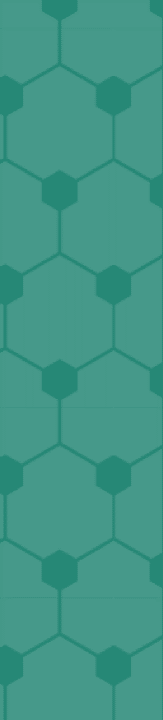 ACOs and GEDs can partner to improve the cost and care trajectory for older adults.
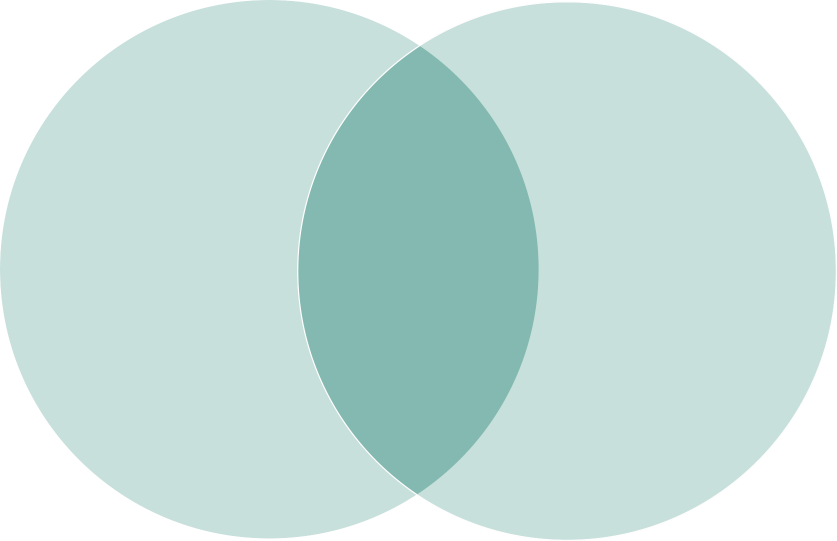 ACOs
Lower odds of preventable ED visits₂
ED
60% of older adults admitted to hospital come through the ED₁
Reduce Unnecessary Admissions
High use of evidence-based care coordination strategies₃
Connect to Services
ED makes decisions with tremendous cost implications (average admit >$22,000 vs. discharge)₁
Standardize Care
Improved preventative care quality performance₄
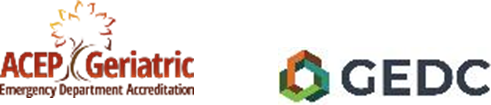 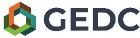 27	| © 2021 Geriatric Emergency Department Collaborative |
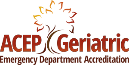 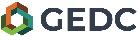 28	| © 2020 Geriatric E
28
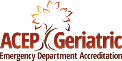 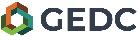 29	| © 2020 Geriatric Eme
29
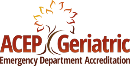 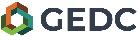 30	| © 2020 Geriatric Em
30
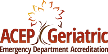 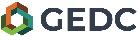 31	| © 2020 Geriatric E
31
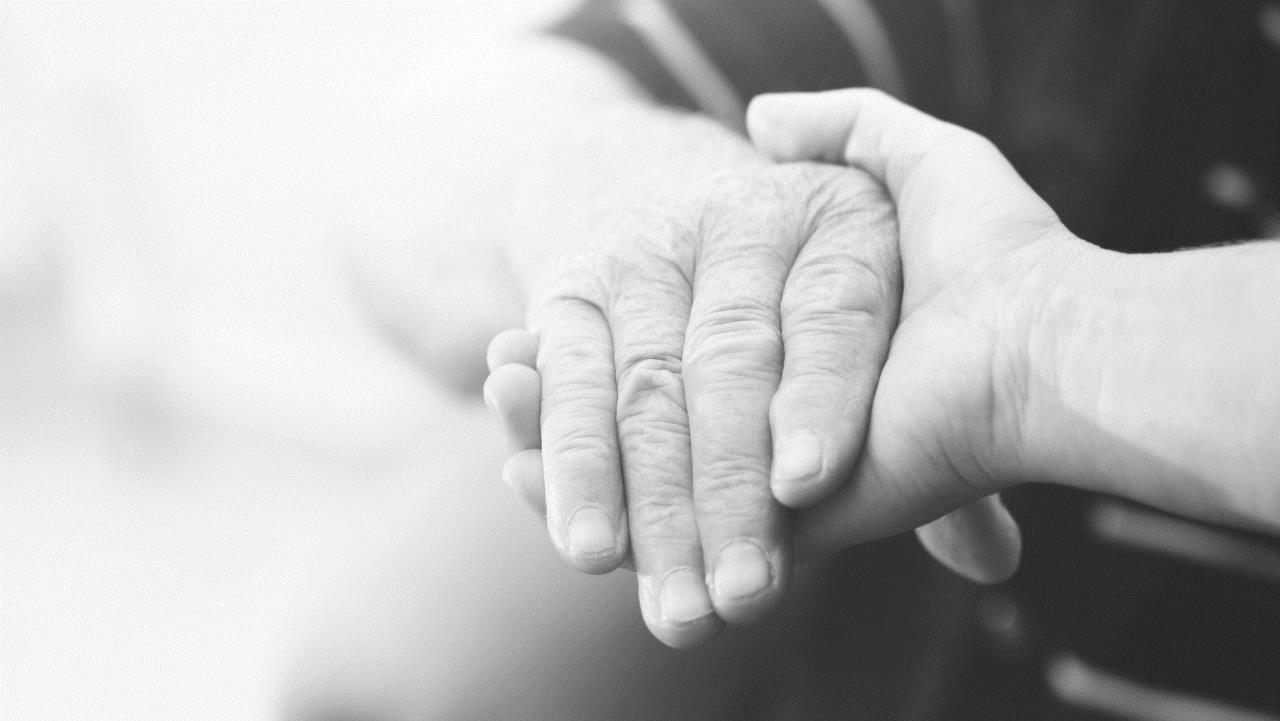 Diversity, Equity, Inclusion
EDs take care of those with no other place to go…
An opportunity to enhance DEI
GEDA GEDC Diversity, Equity, and Inclusion Committee
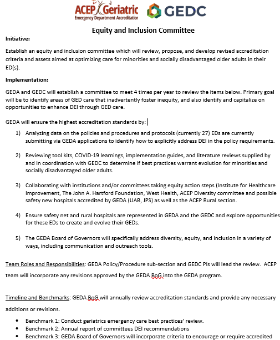 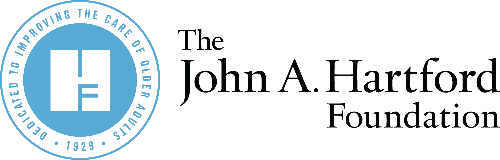 Generously supported by
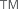 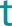 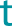 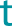 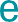 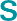 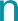 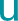 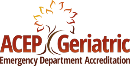 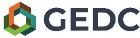 33	| © 2021 Geriatric Emergency Department Collaborative |
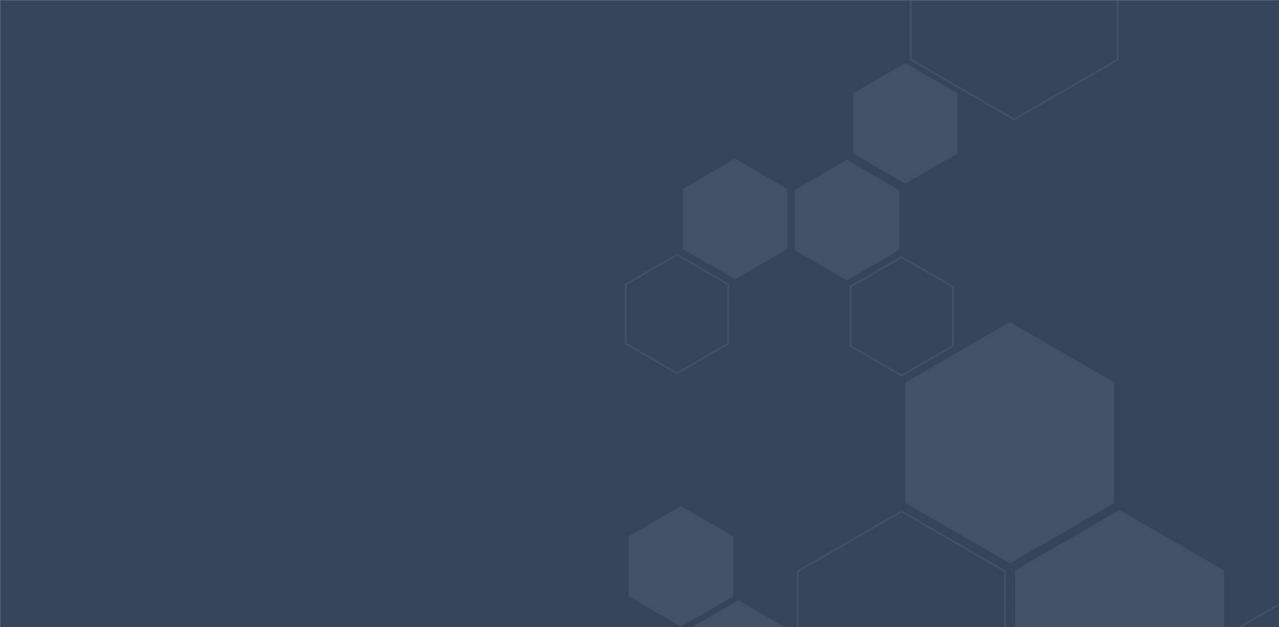 Thank You
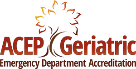 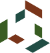 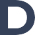